COVID-19 VaccinesA Harm Benefit Analysis
Dr. Joseph Fraiman
[Speaker Notes: Introduce yourself]
Early COVID-19 Pandemic Experience in the Emergency Room
[Speaker Notes: Story of the first couple of surges

In 2020 through 2021 there were stories of COVID-19 hospitalizations and deaths after being hit by a car, or some unrelated hospitalization.   I can not speak for the rest of the country and other hospitals but in my experience this was quite rare.

The counters for cases, hospitalization and death were a surreal experience in how reliable they were.

the only other experience I can relate it to, is looking up the weather seeing its 70 degrees, then going outside and thinking to yourself, yep that does feel like 70.]
Pfizer mRNA COVID-19 Vaccine Randomized Controlled Trial
[Speaker Notes: Polack, F. P., Thomas, S. J., Kitchin, N., Absalon, J., Gurtman, A., Lockhart, S., ... & Gruber, W. C. (2020). Safety and efficacy of the BNT162b2 mRNA Covid-19 vaccine. New England journal of medicine, 383(27), 2603-2615.]
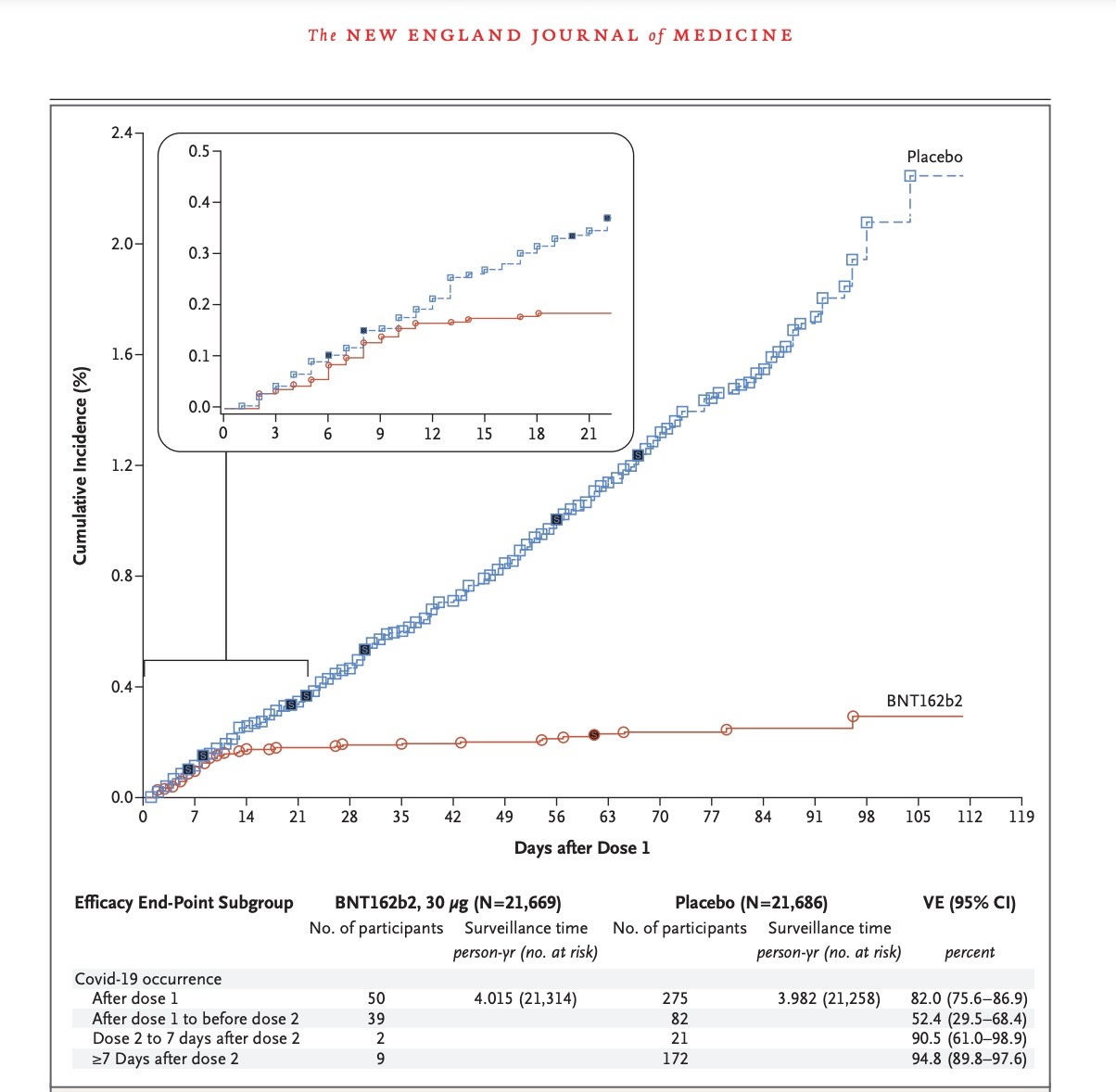 Pfizer COVID-19 Vaccine Efficacy Symptomatic Infection
[Speaker Notes: Add graph]
mRNA COVID-19 Vaccine Efficacy COVID-19 Hospitalization
Pfizer
Moderna
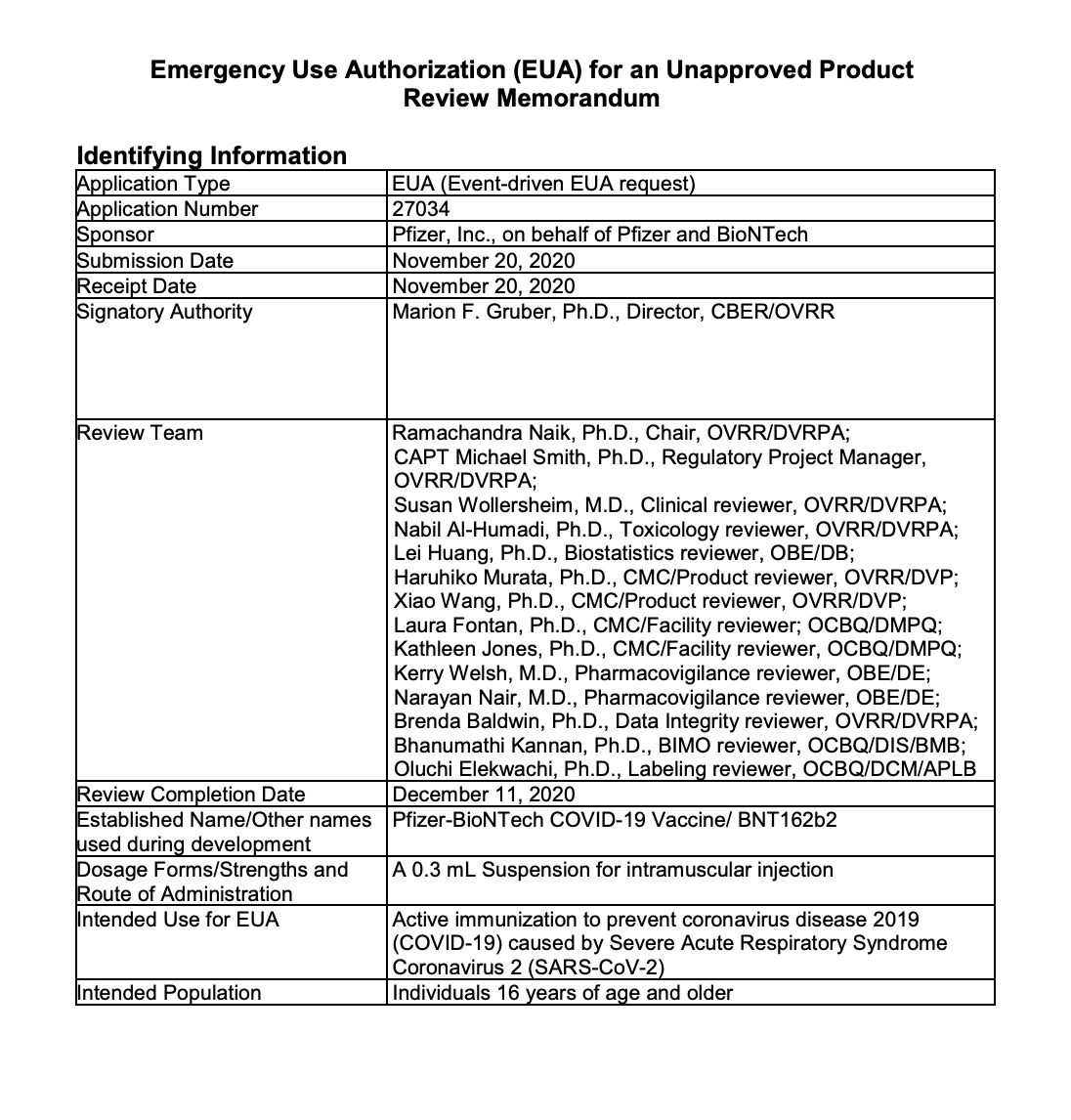 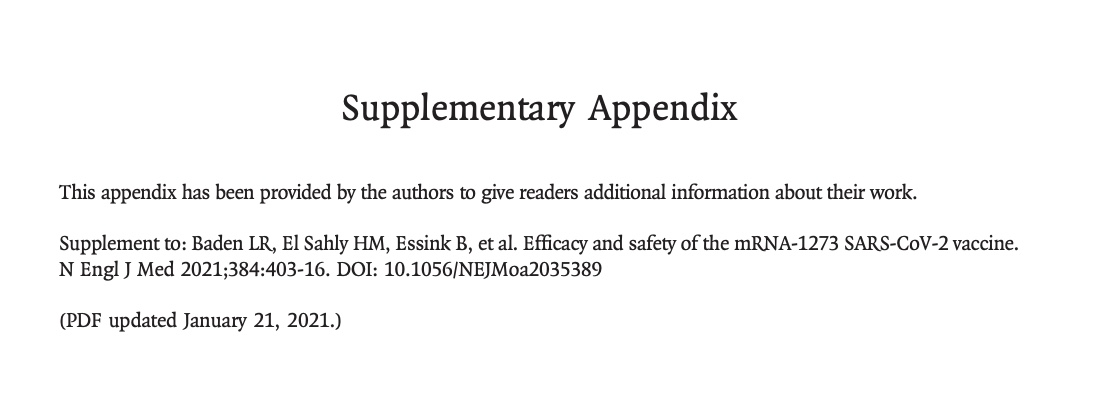 [Speaker Notes: https://www.nejm.org/doi/suppl/10.1056/NEJMoa2035389/suppl_file/nejmoa2035389_appendix.pdf

https://www.fda.gov/media/144416/download#page=30

Table S14]
Pfizer Vaccine Efficacy COVID-19 Hospitalizations
Placebo
5
Vaccine0
Hospital Reduction 
2.3 per 10,000 Participants
[Speaker Notes: 0 VS 5

write zero vaccine hospitalizations

or 0 vs 5]
ModernaVaccine Efficacy COVID-19 Hospitalizations
Placebo
9
Vaccine0
Hospital Reduction 
6.4 per 10,000 Participants
[Speaker Notes: 0 VS 5

write zero vaccine hospitalizations

or 0 vs 5]
Pfizer Vaccine Efficacy COVID-19 Death Reduction
[Speaker Notes: Thomas, S. J., Moreira Jr, E. D., Kitchin, N., Absalon, J., Gurtman, A., Lockhart, S., ... & Jansen, K. U. (2021). Safety and efficacy of the BNT162b2 mRNA Covid-19 vaccine through 6 months. New England Journal of Medicine, 385(19), 1761-1773.]
Pfizer mRNA COVID-19 Vaccine Efficacy COVID-19 All-Cause Death
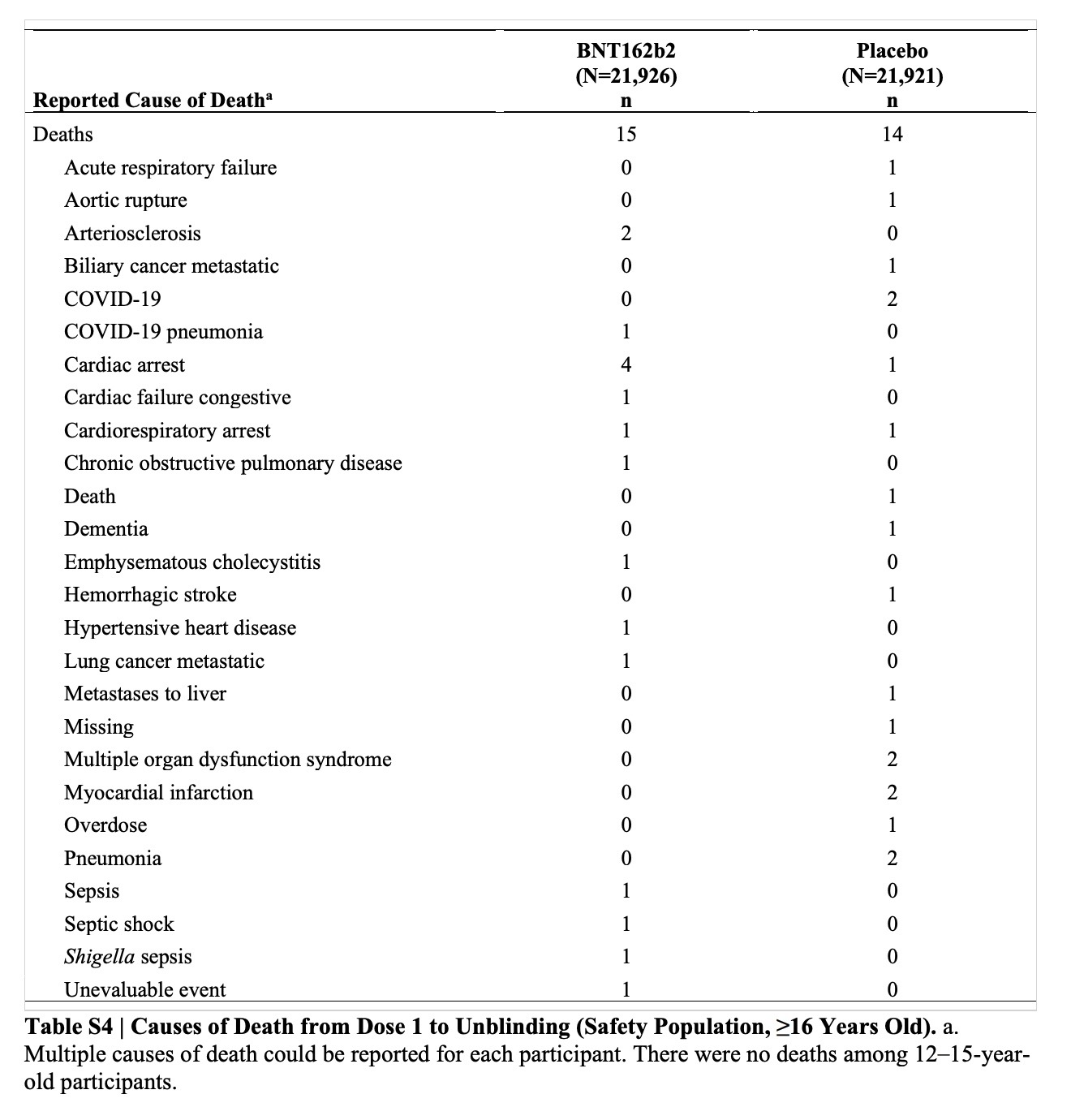 [Speaker Notes: death reduction]
Pfizer mRNA COVID-19 Vaccine Efficacy COVID-19 Death
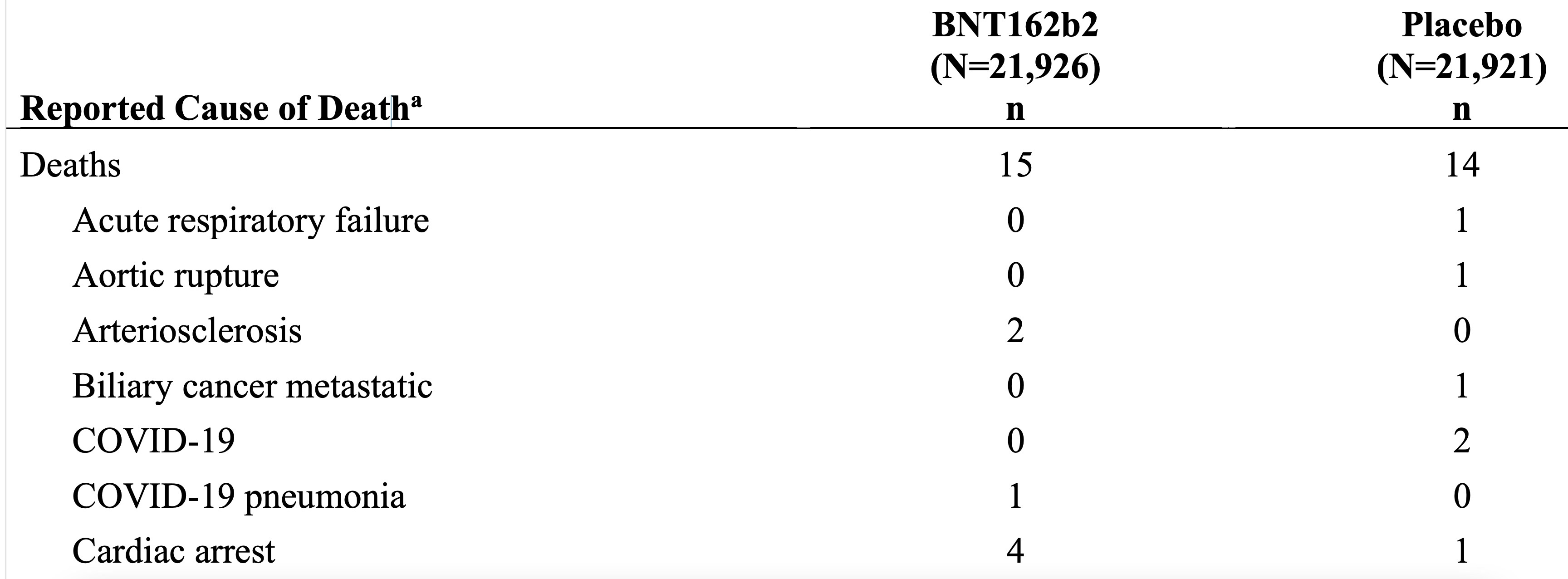 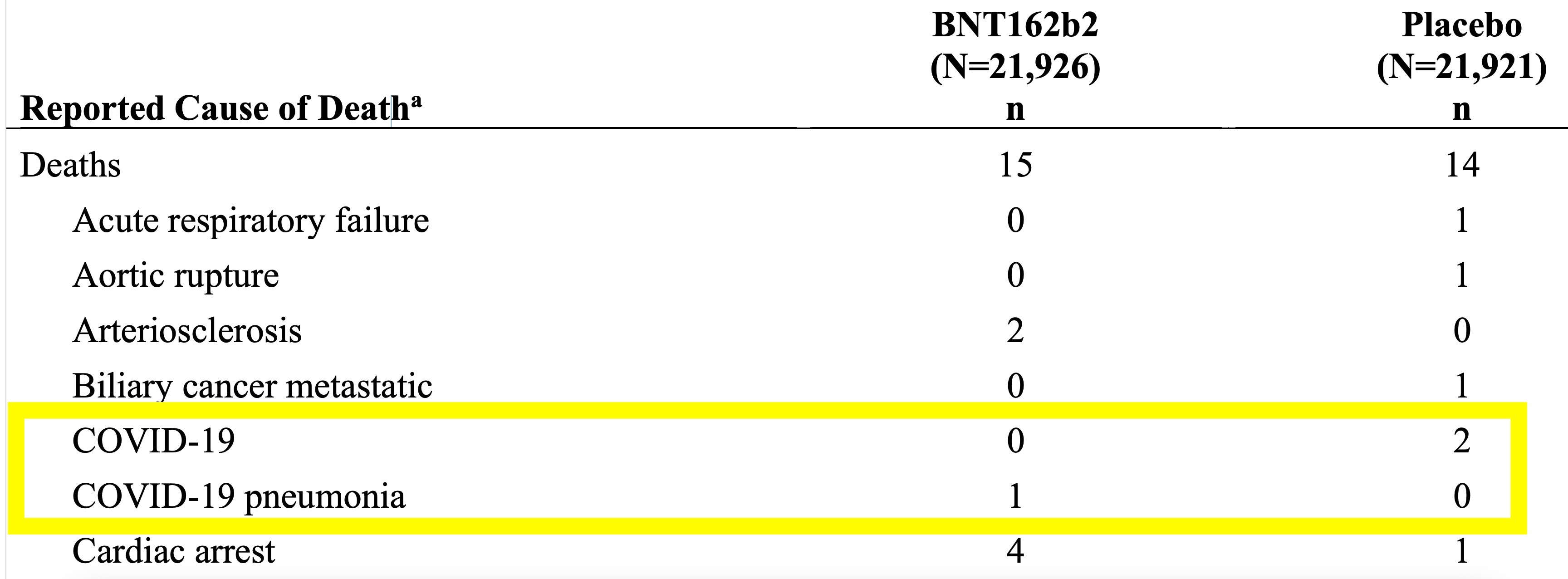 [Speaker Notes: Summary]
Observational Data of Vaccine Efficacy
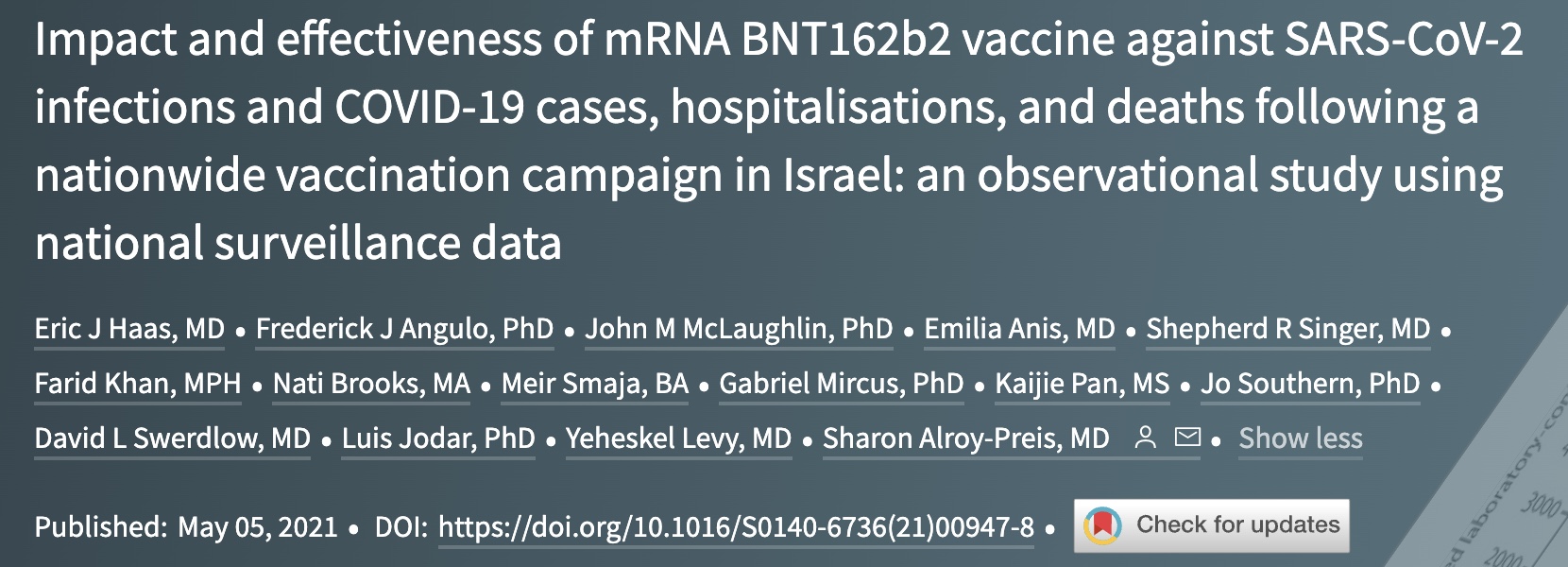 Observational Data of Vaccine Efficacy
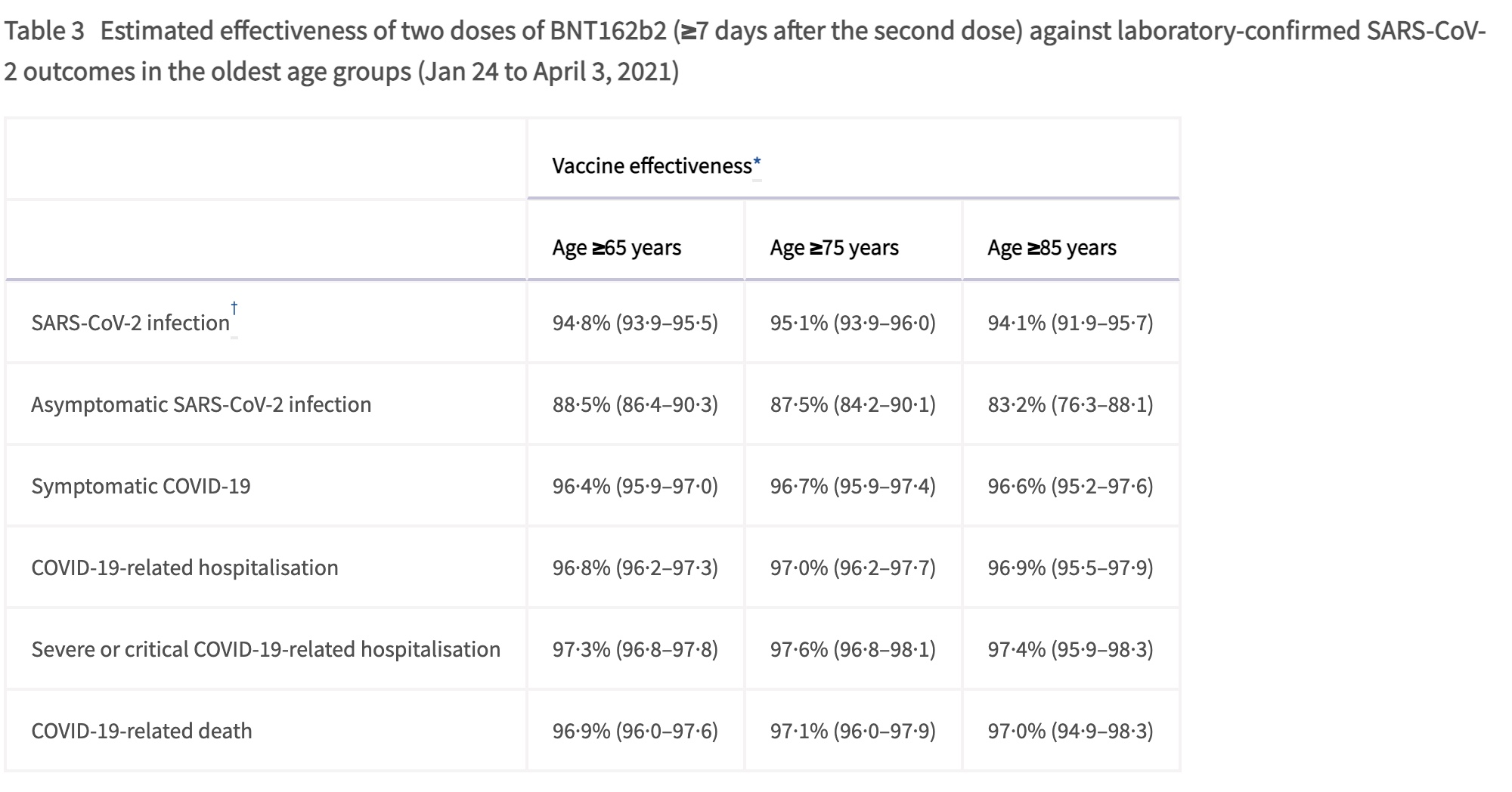 COVID-19 Emergency Room Experience Post-Vaccine
[Speaker Notes: Following authorization I did not see a single vaccinated person come into my ER with COVID, From January 2021 until about April, then we started seeing more and more vaccinated coming into the ER positive for COVID

miscategorized hospitalization by vaccination status

At this time while overall hospitalization rate remained reliable, once vaccinated began being hospitalized, I am uncertain how reliable our data was on hospitalization in vaccinated versus unvaccinated.   

During this time I believe I saw maybe a handful of re-infection, and I do not believe I have ever witnessed a re-infection be hospitalized, but I am uncertain on this, as it isn’t as well kept track of as the vaccines.

January and February COVID cases and hospitalization started dropping, it looked like the vaccines were working.   But what was very strange, the rapid responses were happening 2-3 times a day, but it wasn’t COVID but it seemed like a bunch of the things COVID is known to cause…remember early on when we would learn in t
docs were all seeing this and we were needing to transfer patients across state lines again, something no one remembered ever used to happen before COVID

First I want to continue with the original clinical trials on harms]
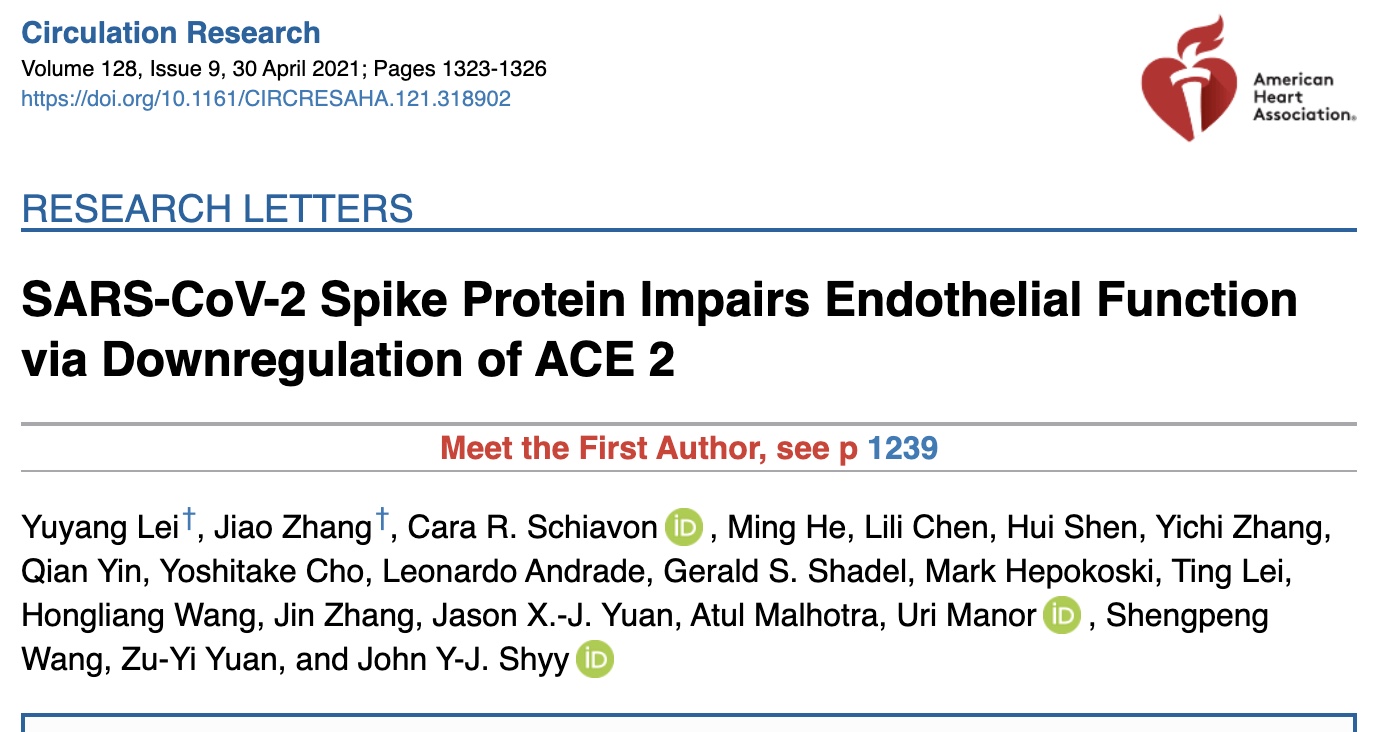 COVID-19 Vaccine Harm Analysis
[Speaker Notes: Polack, F. P., Thomas, S. J., Kitchin, N., Absalon, J., Gurtman, A., Lockhart, S., ... & Gruber, W. C. (2020). Safety and efficacy of the BNT162b2 mRNA Covid-19 vaccine. New England journal of medicine, 383(27), 2603-2615.]
mRNA COVID-19 Vaccines Randomized Controlled Trials
[Speaker Notes: Polack, F. P., Thomas, S. J., Kitchin, N., Absalon, J., Gurtman, A., Lockhart, S., ... & Gruber, W. C. (2020). Safety and efficacy of the BNT162b2 mRNA Covid-19 vaccine. New England journal of medicine, 383(27), 2603-2615.]
[Speaker Notes: Put in old slide NEJM]
Serious Adverse Event (SAE) Definition
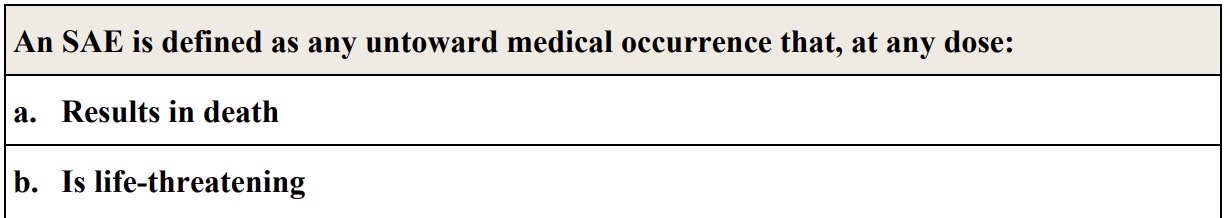 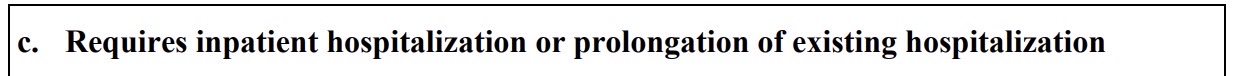 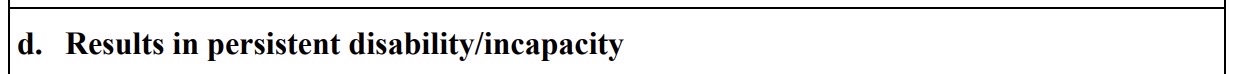 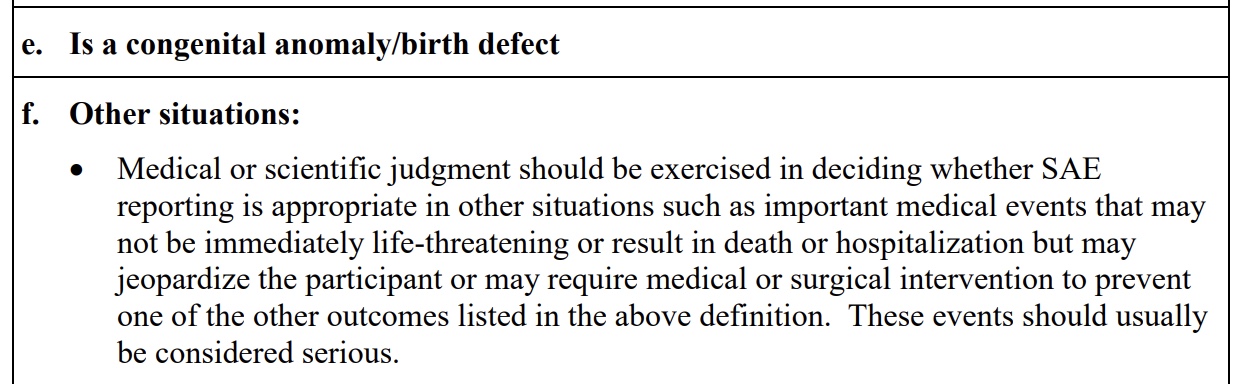 https://www.fda.gov/media/144246/download
COVID-19 mRNA VaccinesNumber of Serious Adverse Events
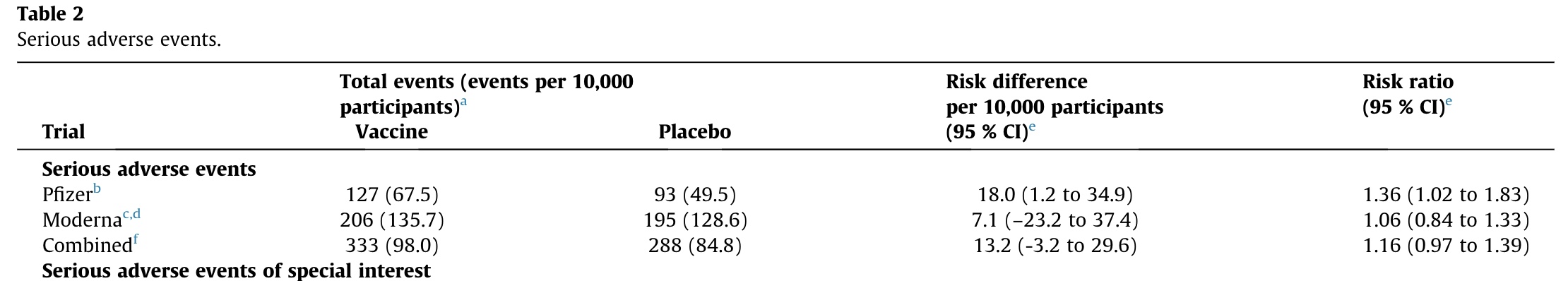 COVID-19 mRNA VaccinesNumber of Serious Adverse Events
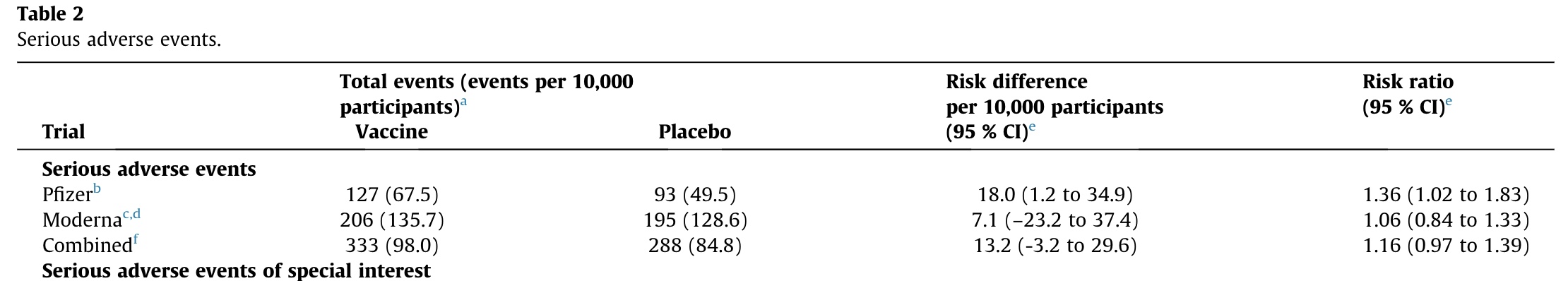 COVID-19 Vaccine Pfizer Clinical TrialsNumber of Serious Adverse Events
[Speaker Notes: Explain the confidence intervals]
Pfizer mRNA COVID-19 Vaccine Serious Adverse Events
36% 
Higher risk of SAE
 in vaccine group
Pfizer mRNA COVID-19 Vaccine Serious Adverse Events
1 in 555
Additional SAE 
in vaccine group
[Speaker Notes: 1 additional Serious Adverse Event for every 555 people vaccinated

The only difference between these two groups is one took the vaccine and one got placebo, typically this is how we establish a relationship is causal.  


New Slide on rate of serious harm from other vaccines]
What Type of Serious Harms?
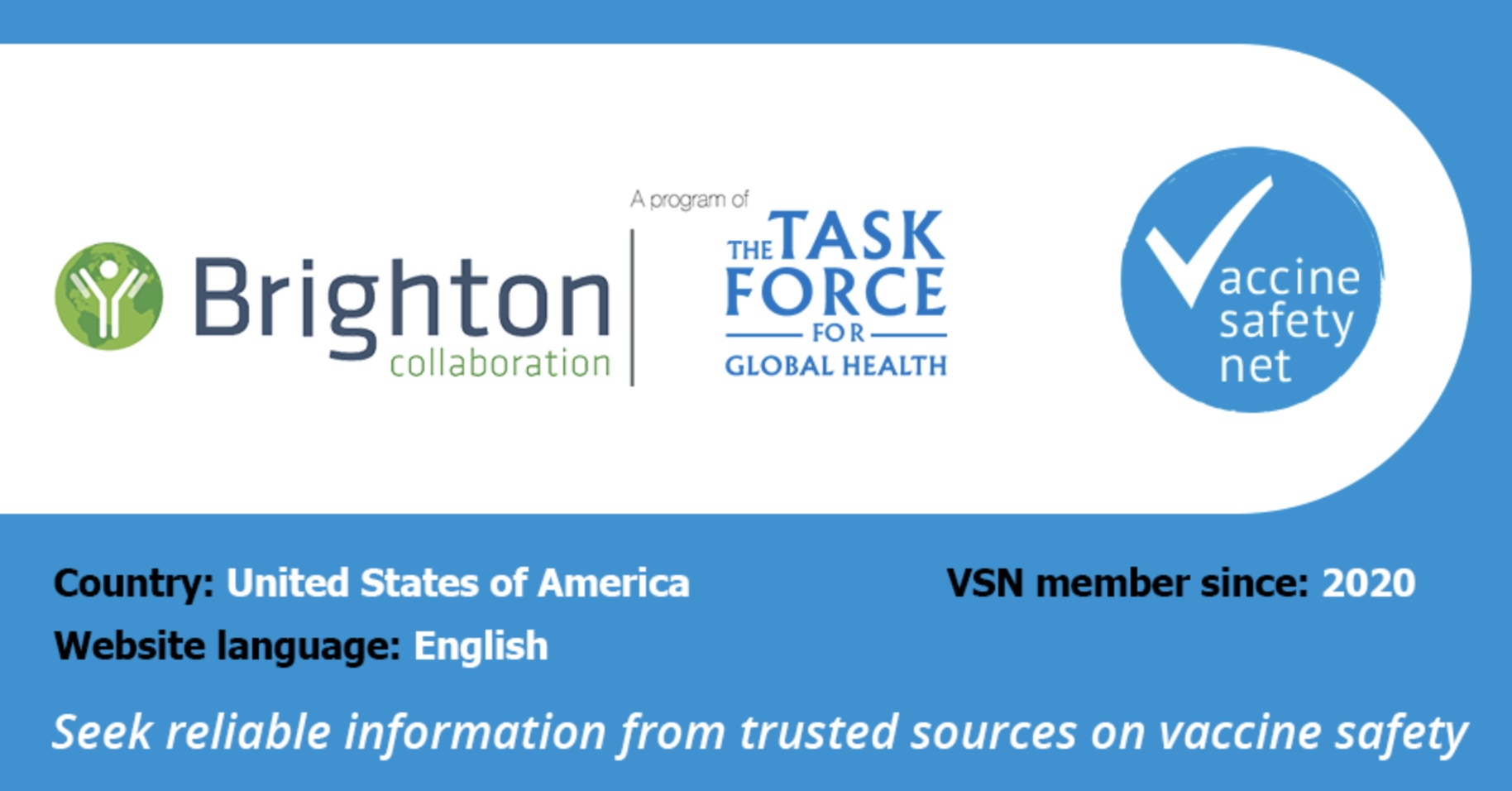 Adverse Events of Special Interest (AESI)
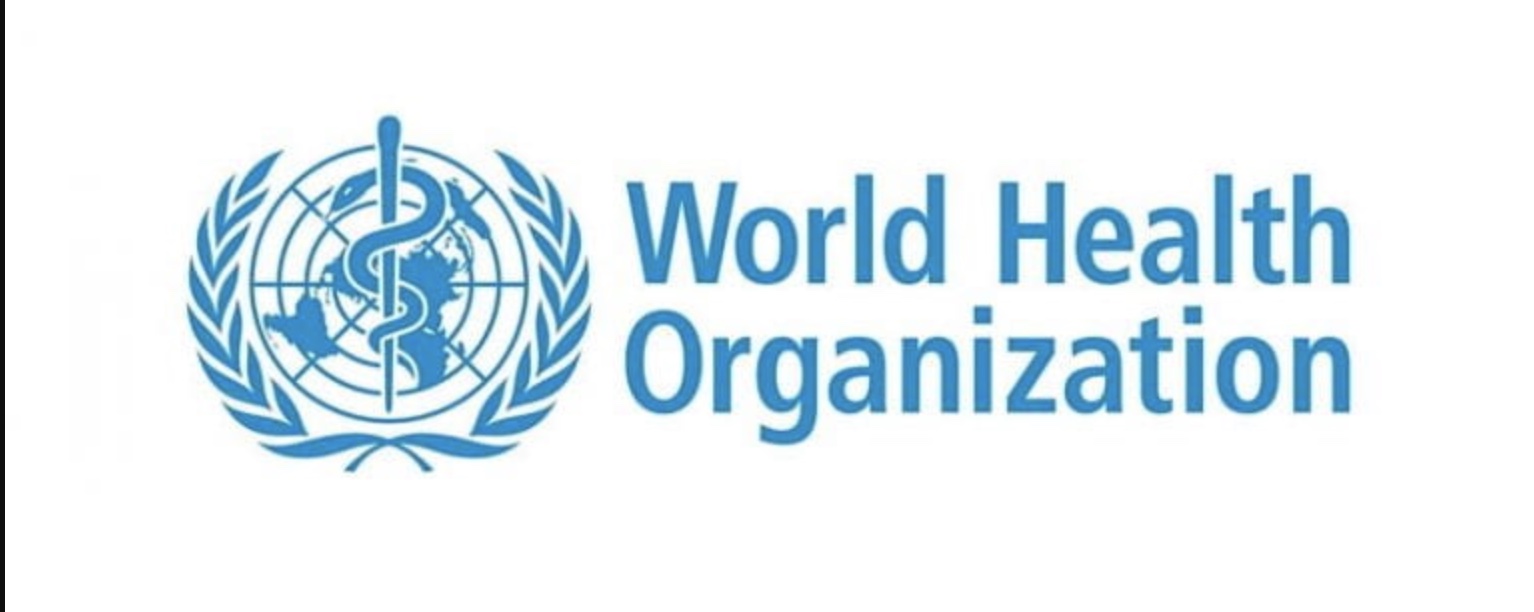 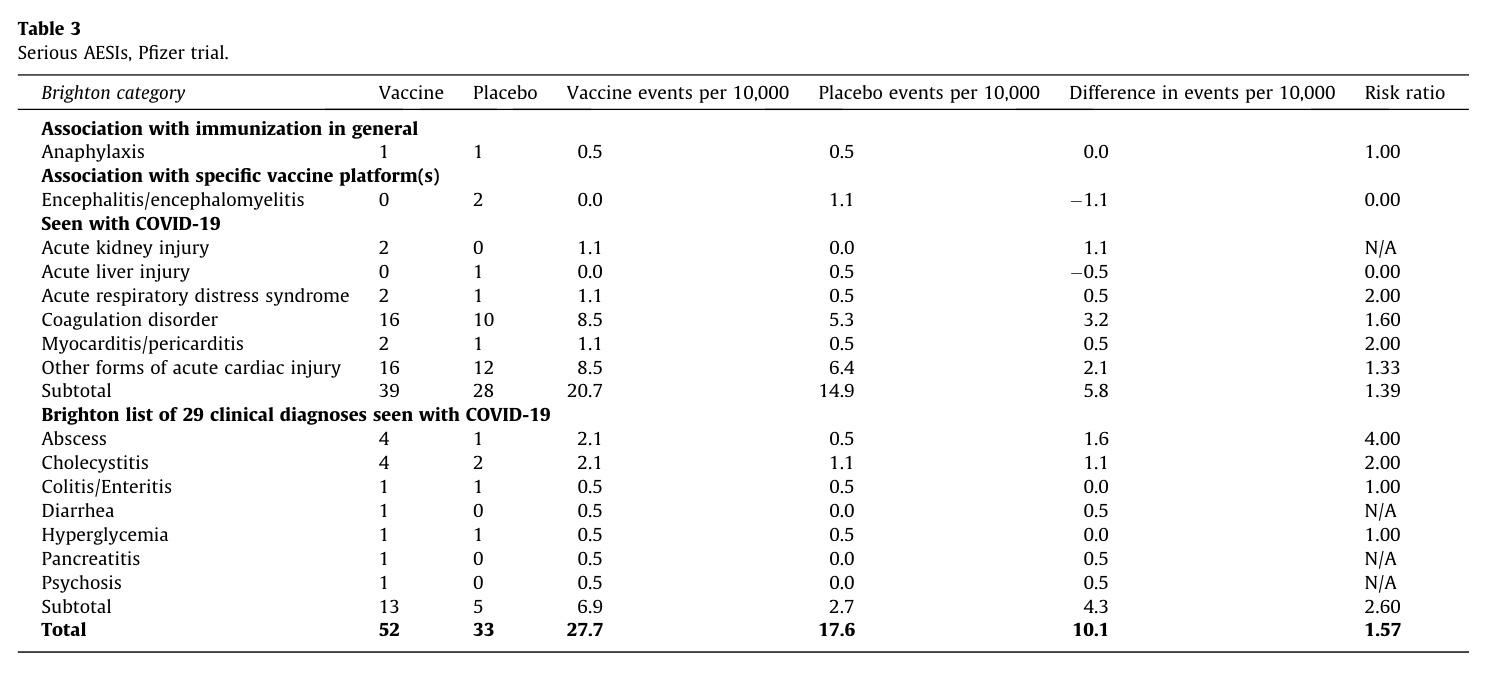 [Speaker Notes: 15]
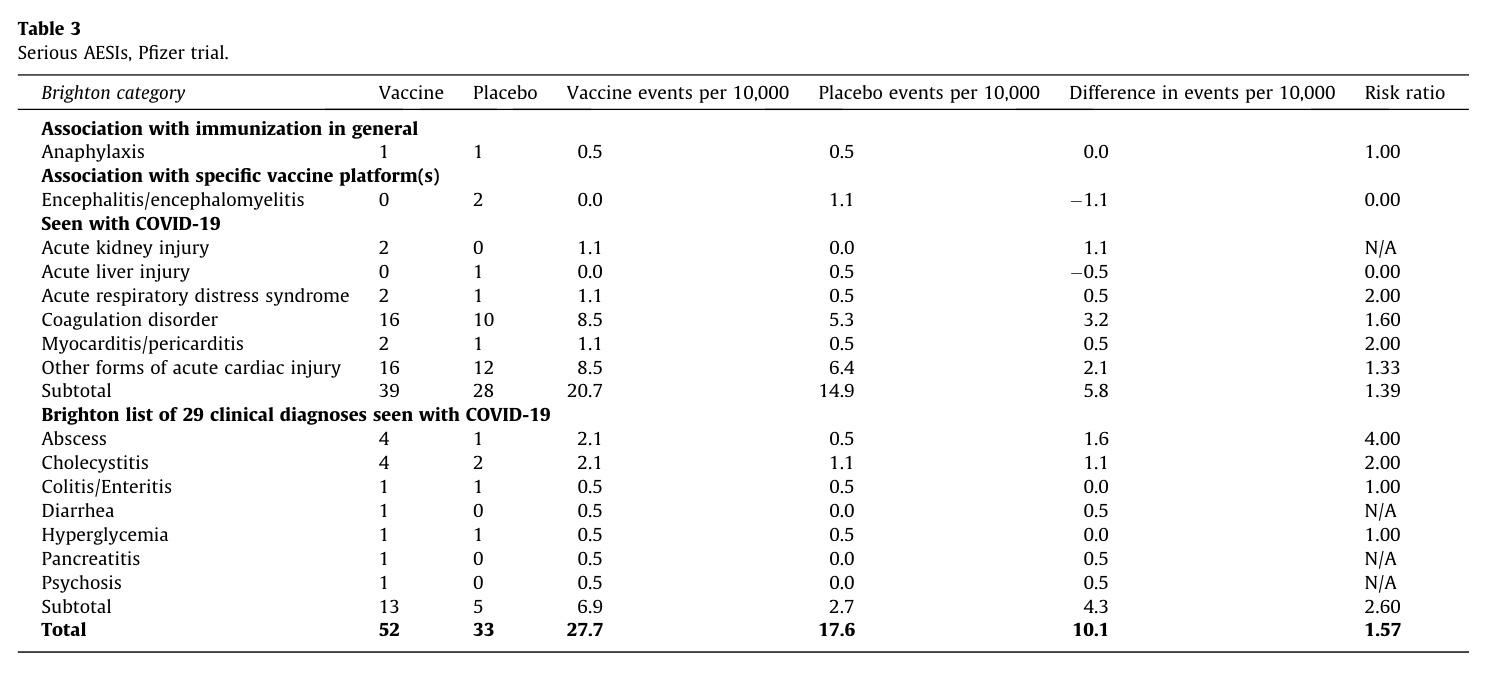 [Speaker Notes: 15]
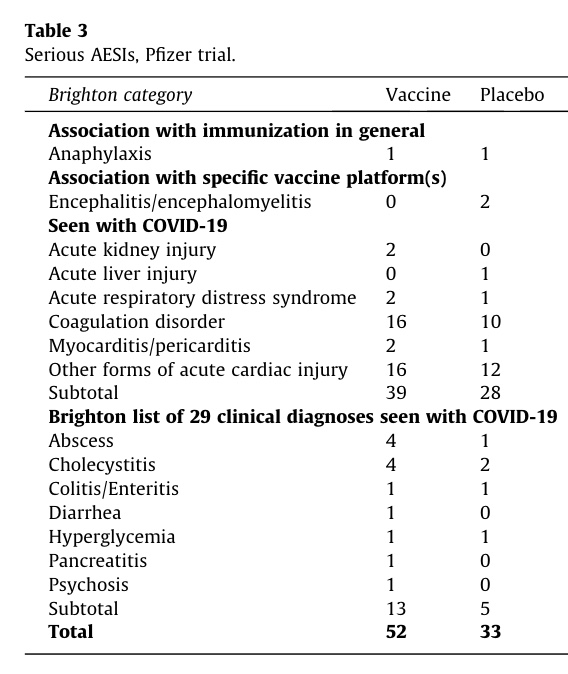 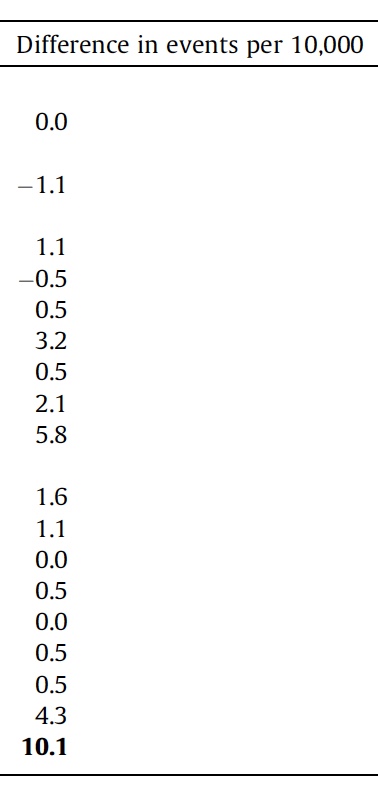 [Speaker Notes: 15]
Multiple Rare Serious HarmsAdd Up
[Speaker Notes: The COVID-19 Vaccine may cause 

Many different types of serious harm, but each harm is rare 

If vaccine causes 20 different types of serious harm

If each serious harm is occurs at a rate of 1 in 10,000 

The rate of serious harm will be 1 in 500

Add slide on coagulation disorders]
COVID-19 mRNA Vaccines and Serious AESIs
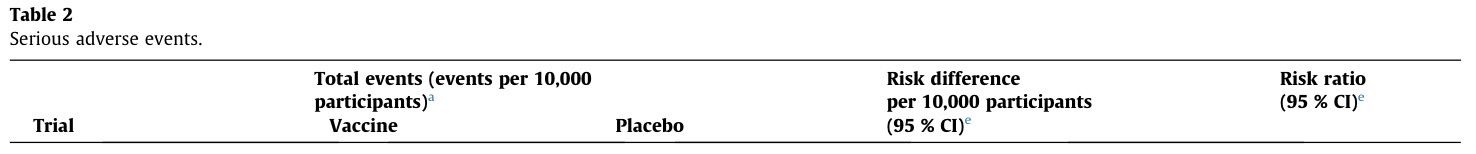 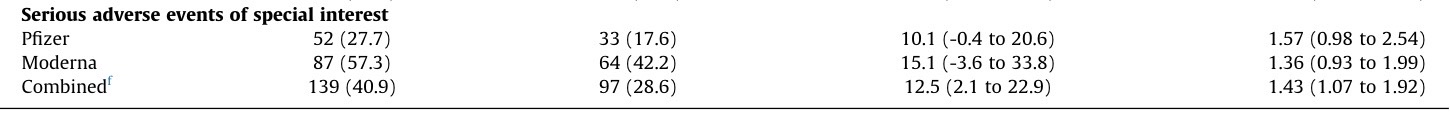 [Speaker Notes: Slide for Combined]
COVID-19 mRNA Vaccines and Serious AESIs
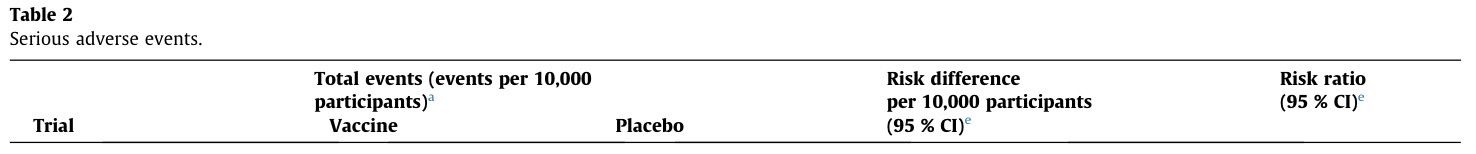 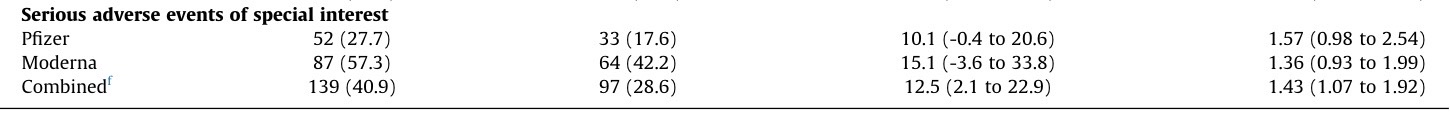 [Speaker Notes: Slide for Combined]
Harms and Benefits:How can they be compared?
mRNA COVID-19 VaccineClinical TrialsAll-Cause Hospitalization
[Speaker Notes: Erase ??

Harm benefit analysis slide]
Harms and Benefits:How can they be compared?
Serious AESI vs Hospitalization Reduction
Pfizer Vaccine Efficacy COVID-19 Hospitalizations
Placebo
5
Vaccine0
Hospital Reduction 
2.3 per 10,000 Participants
[Speaker Notes: 0 VS 5

write zero vaccine hospitalizations

or 0 vs 5]
Pfizer Harm-Benefit AnalysisAESI vs Hospitalization
Serious AESI risk

 10.1
Per 10,000 Participants
Hospitalization Reduction

2.3
Per 10,000
Participants
Moderna Harm-Benefit AnalysisAESI vs Hospitalization
Serious AESI risk

 15.1
Per 10,000 Participants
Hospitalization Reduction

6.4
Per 10,000
Participants
Harm Benefit Analysis Limitations
https://doi.org/10.5281/zenodo.6564402
[Speaker Notes: Our study has been heavily criticized, with fact checkers calling various terminology they use to claim it is inaccurate, or misleading.   To establish the facts, they felt the peer review of experts in the field chosen to review our paper  by the editor of a preminent Vacinology  journal, they felt they could rely on social media bloggers and you-tubers along with some comments from the FDA.

Bloggers and you-tubers claim to debunk our study, in fact one of the blogger has been referred to as an expert debunker.

I raise their limitations here as I find they are very useful for helping us how to interpret the results of our analysis.

Mention co-authors

“You can’t do a proper harm benefit analysis of a vaccine with only 2 months of data post vaccine.”

If the trial had gone longer,or a surge of COVID cases or if the trial had more older people, the hospitalization rate would be higher and this would have increased the benefit of hospitalization reduction.

My co-authors and I agree with this, as it is obvious true.

This clearly shows how the benefit of hospital reduction are not just a question of vaccine efficacy being 95%, it also depends on how high is the hospitalization rate.

I think and I even believe this is most likely, but I have to acknowledge it is also possible the benefits could have outweighed the harms identified. 

We can also be certain the harm to benefit ratio, will remain on the hospitalization rate, vaccine effiacy, 

However we do not know this for certain.

I think we can safely say the clinical trial data that the COVID-19 vaccine likely offered greater benefit than harm, as long as infection rates are high,  
Today most have already been infected greatly reducing their chance of hospitalization, plus with Omicron we have a situation with a virus less likely to cause hospitalization, and it is known to be able to evade the immune protection of the vaccine reducing vaccine efficacy.   All of these factors would would reduce the benefits, while harms would stay the same.]
COVID-19 Emergency RoomOmicron Experience
[Speaker Notes: End of 2021 early 2022 we saw the rise of Omicron

Case countrer stopped being accurate for hospitalizations

While most hospitalizations prior to COVID were nearly all do to COVID,  with Omicron the reverse was true with nearly all patients hospitalized who had COVID nearly all were incidental 

While some were potentially COVID related given it places people at risk for many conditions, but I really think most were clearly unrelated, and I personally actually have not admitted a patient for COVID-19 since February 2022 while want to be clear, I have seen another doctor admit a patient for OMICron covid, and I have responded to one call for help with an ICU Omicron patient,  my experience may be anecdotal, I work in 4 hospitals, with many different ER nurses, all reporting a similar situation, as well as other ER hysicians I know all reporting the COVID-19 hospitalizations are incredibly rare

The anecdotal experiences of myself and fellow ER doctors and nurses should not be thought of as simply anecdotal.  While if you ask an ER doctor what it is the rate of hospital admissions per population for heart attacks strokes, pulmanry  embolism, and aortic dissection my guess is none would know the number off the top of their head, but my guess is every one could heart attacks are a bit more common than strokes, which are more common than pulmonary embolism, while aortic dissection, I rarely see that.  

   I was responding to 2-3 resucitations a day at high points of the surge, and now I have not even hospitalized a patient in over a year.]
Incidental COVID-19 Hospitalization During Omicron
Incidental COVID-19 Hospitalization During Omicron
“The share of deaths of COVID-19 (as opposed to with COVID-19) fell from 60–75% before week 1/2022 to 25–35% in the following months.”
[Speaker Notes: bold important part]
Protection from Prior Infection
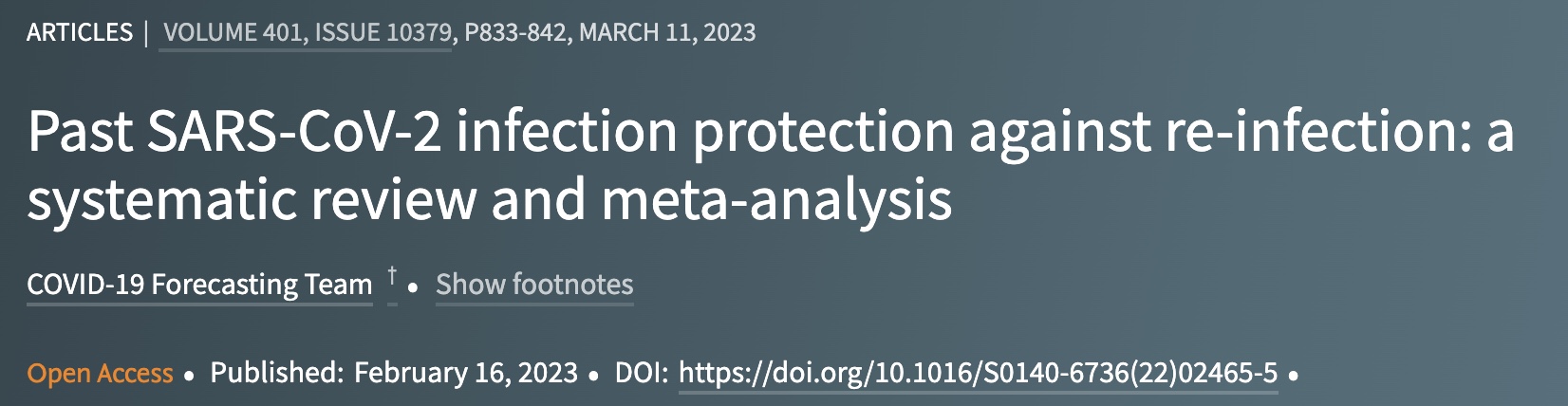 “protection against severe disease remained high for all variants, with 90·2% (69·7–97·5) for ancestral, alpha, and delta variants, and 88·9% (84·7–90·9) for omicron BA.1 at 40 weeks.”
Omicron Hospitalizations
[Speaker Notes: 4.7 Million patients in Kaiser system

Over 200,000 tested positive during Omicron

ICU admission was 11 in 10,000 for delta vs 2 for omicron, ventilation was 7 versus 1]
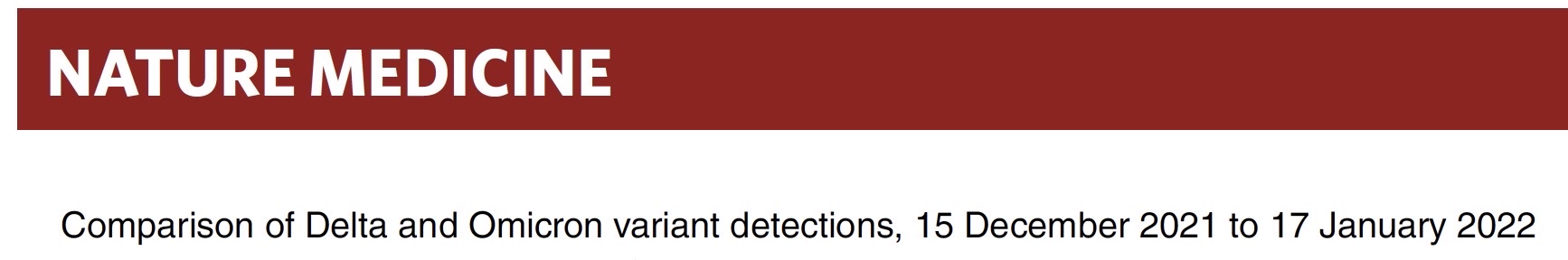 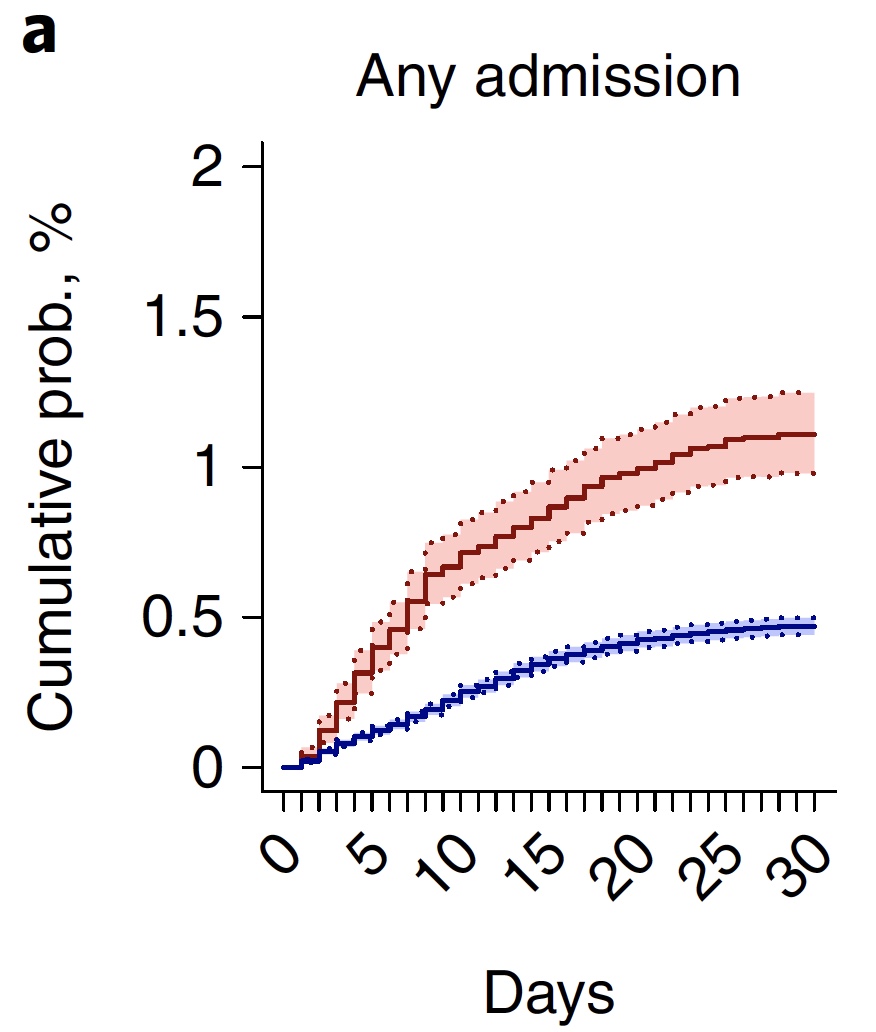 [Speaker Notes: enlarge split in two]
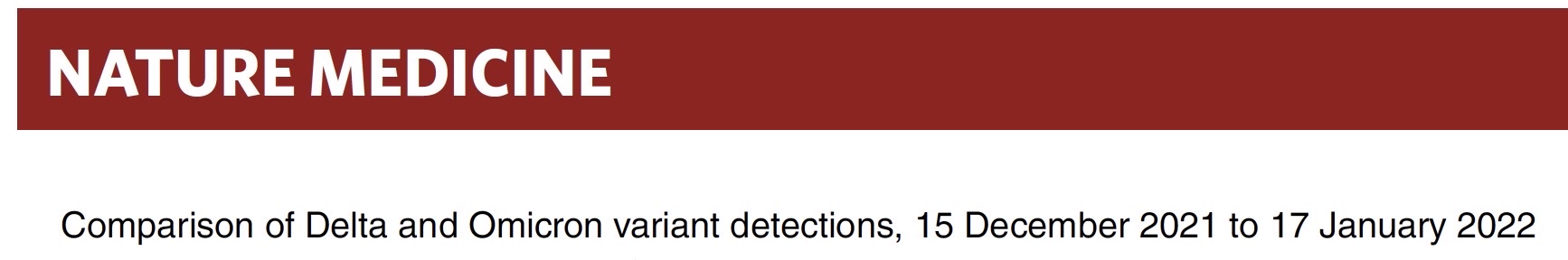 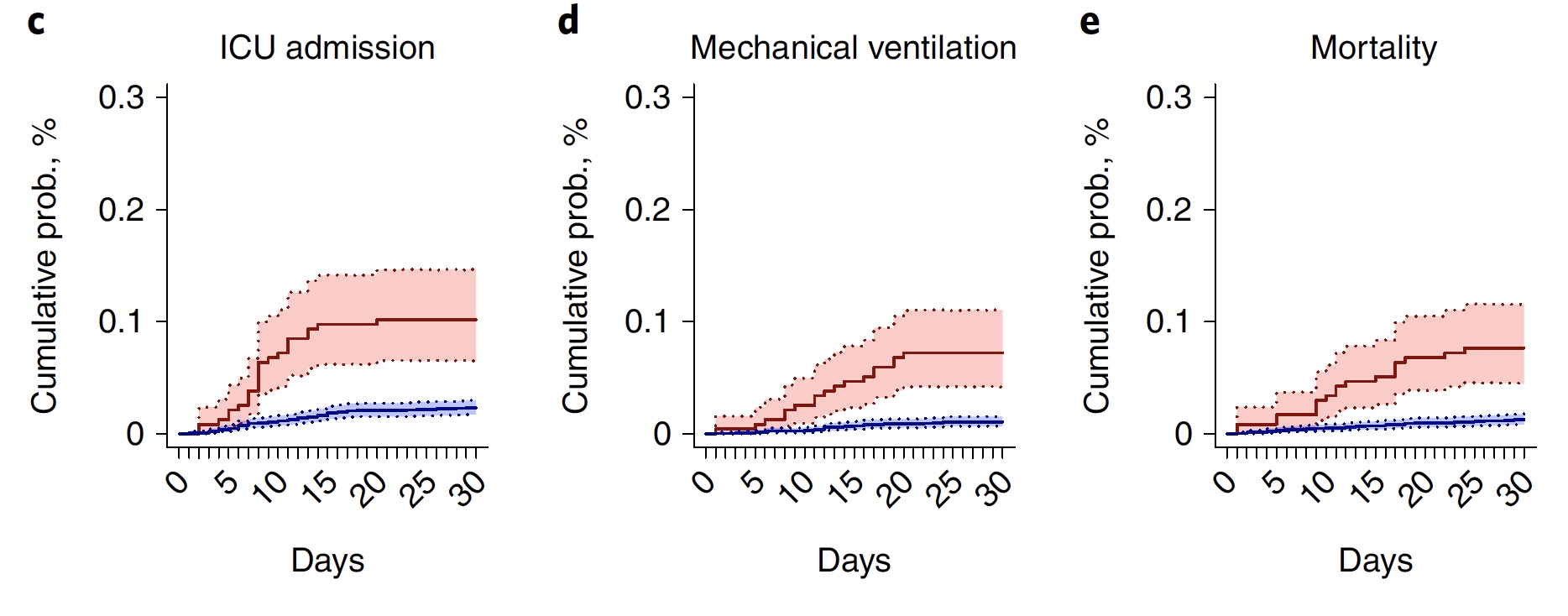 [Speaker Notes: enlarge split in two]
Vaccine Efficacy COVID-19 Hospitalization Reduction Omicron
Vaccine Efficacy During Omicron  COVID-19 Hospitalization Reduction
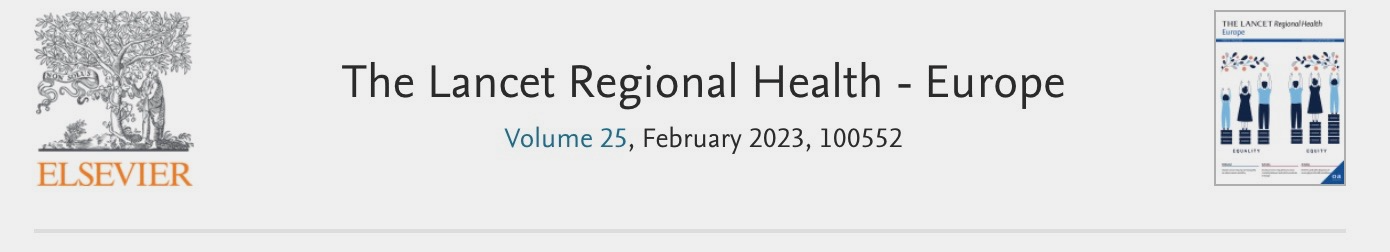 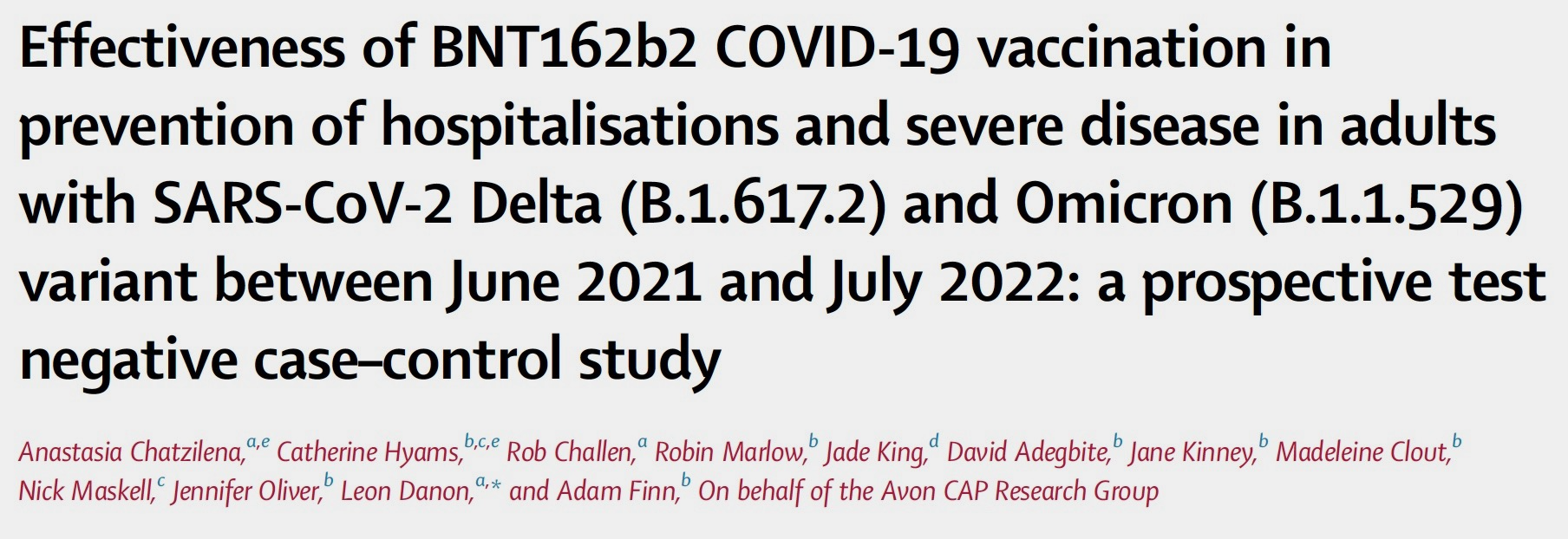 Vaccine Efficacy During Omicron  COVID-19 Hospitalization Reduction
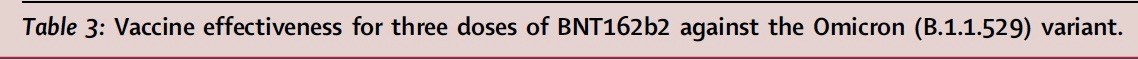 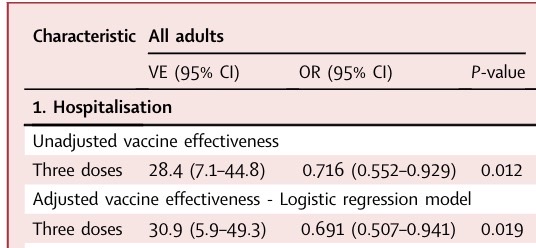 Vaccine Efficacy During Omicron  COVID-19 Hospitalization Reduction
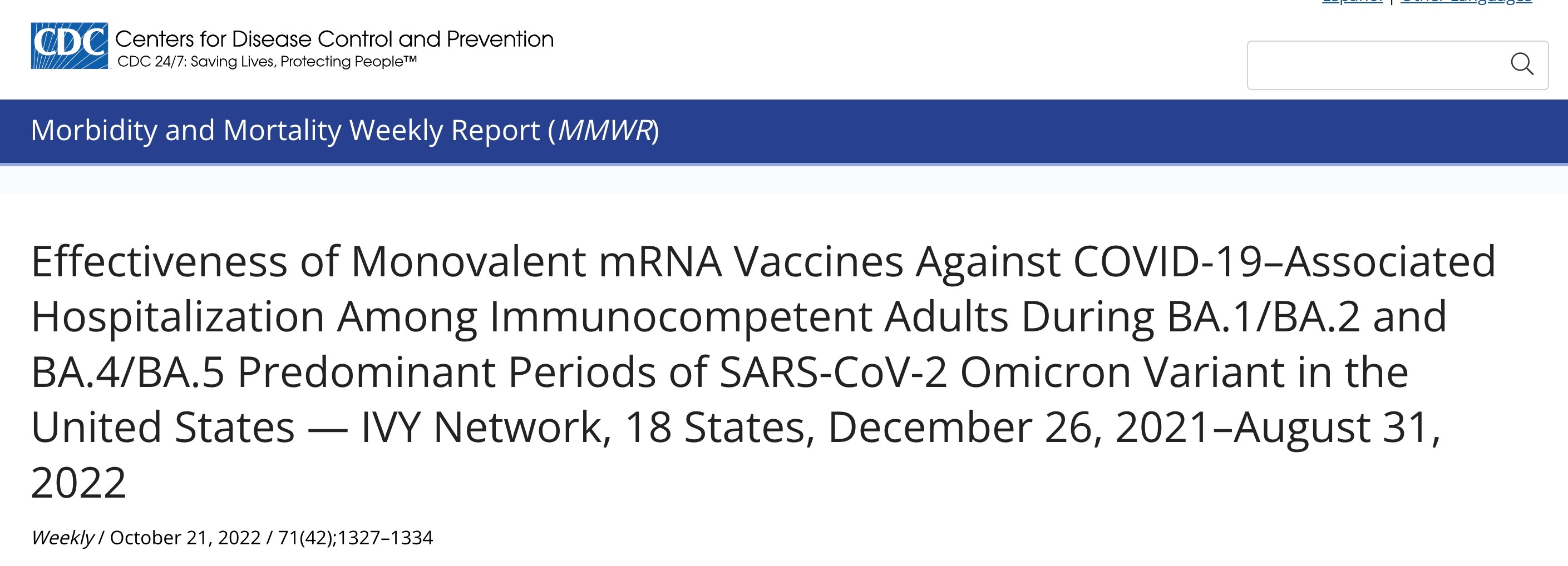 CDC Estimate Vaccine Efficacy During Omicron
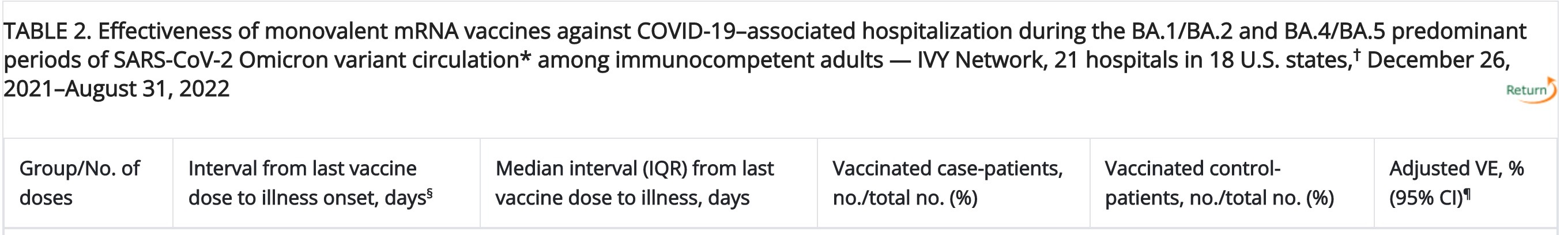 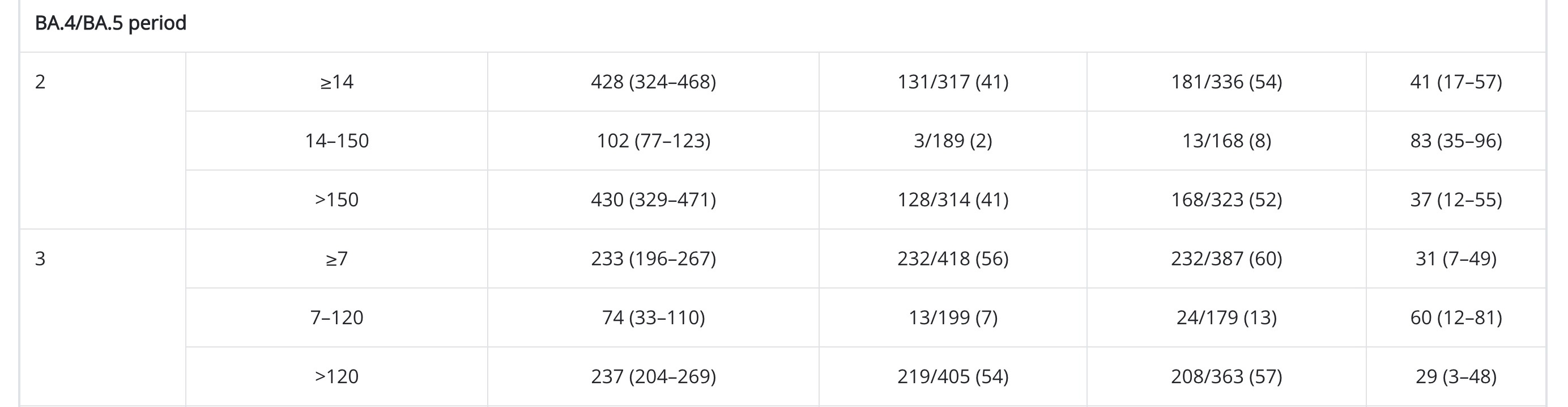 CDC EstimateVaccine Efficacy During Omicron
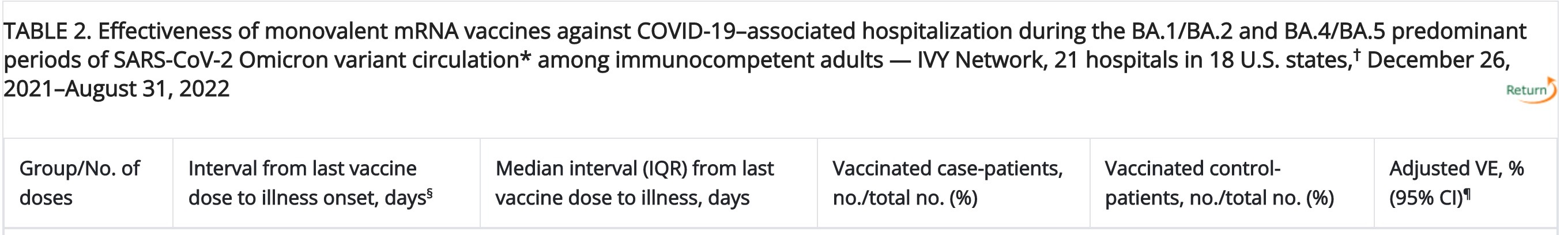 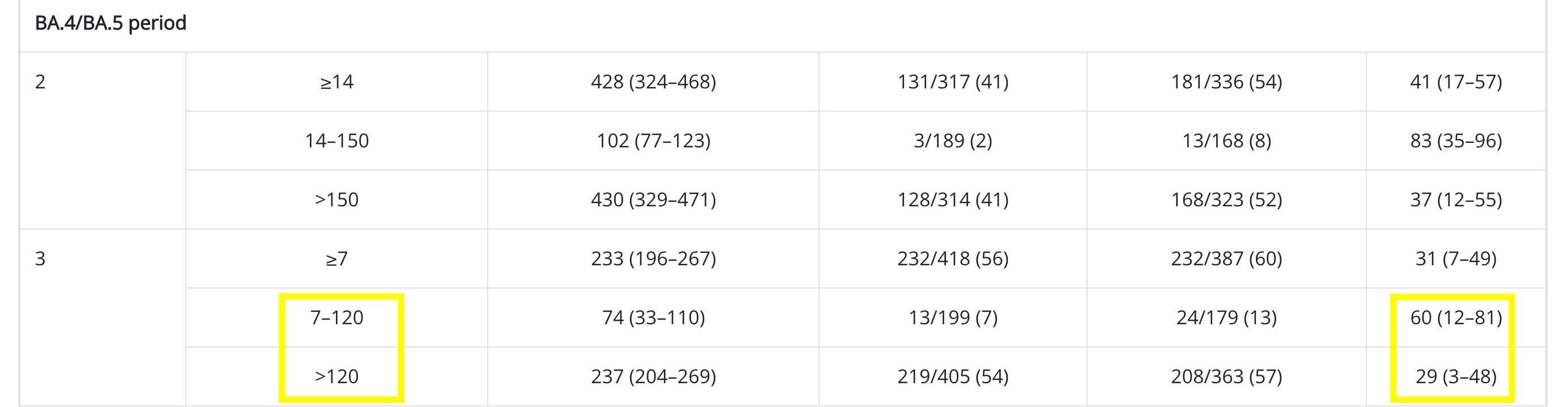 COVID-19 mRNA Vaccine Omicron Hospitalization ReductionIs Uncertain
[Speaker Notes: Hospitalization rates are unreliable

Hospitalization rates are lower

Vaccine Efficacy is lower]
COVID-19 Vaccinescan cause serious harm
[Speaker Notes: But we don’t know exactly what type of serious harm, or how frequent each type of harm is.]
How can we be confident COVID-19 Vaccinesbenefits outweigh the Harms?
[Speaker Notes: We can not rely on Observational data to continue to recommend boosters which are potentially causing more harm than benefit indefinitely.   

Our governmental agency safety surveillance system is totally inadequate to identify a  harm profile of small increases in multiple common serious events]
Double Blind Randomized Clinical Trials (RCT)forAll-Cause Hospitalization
[Speaker Notes: Demand Pfizer and Moderna to release all-cause hospitalization data

Must release all cause-hospitalization data including and excluding COVID-19, to allow comparison with current varients 

If all cause hospitalization is increased in original RCTs COVID-19 vaccines should be withdrawn

If all cause hospitalization is similar between groups a moratorium must be placed on COVID-19 vaccines and RCTs commenced  

RCT should begin in those over 70, and demonstrate evidence of COVID-19 hospitalization reduction without showing increase in all-cause hospitalization.]
Questions?
[Speaker Notes: Demand Pfizer and Moderna to release all-cause hospitalization data

Must release all cause-hospitalization data including and excluding COVID-19, to allow comparison with current varients 

If all cause hospitalization is increased in original RCTs COVID-19 vaccines should be withdrawn

If all cause hospitalization is similar between groups a moratorium must be placed on COVID-19 vaccines and RCTs commenced  

RCT should begin in those over 70, and demonstrate evidence of COVID-19 hospitalization reduction without showing increase in all-cause hospitalization.]